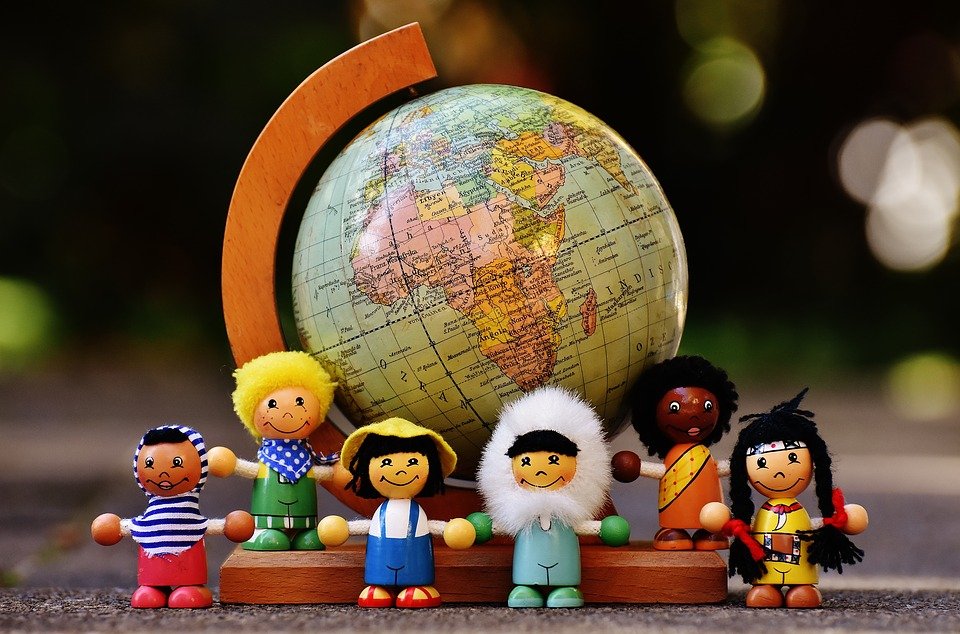 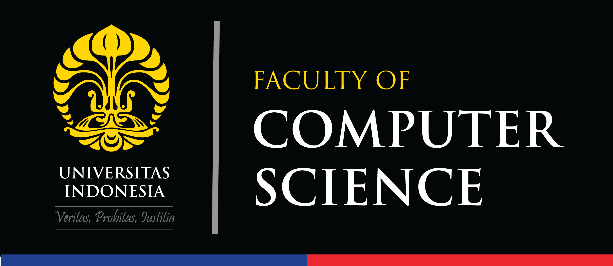 CSGE601020 | Foundations of Programming 1
Python Sets
Fariz Darari
A video lecture using this slideset is available (+ other cool Python tutorial videos):
https://bit.ly/pymooc-id
[Speaker Notes: https://pixabay.com/photos/different-nationalities-children-1743392/
https://snakify.org/en/lessons/sets/]
Sets
Lists may have duplicates, for example:['l', 'i', 's', 't', 's']
What if you want to have a duplicate-free collection? Use sets!
Set = A collection of unordered, unique values (so no duplicates).
2
[Speaker Notes: You cannot have a set of lists!]
Sets
Lists may have duplicates, for example:['l', 'i', 's', 't', 's']
What if you want to have a duplicate-free collection? Use sets!
Set = A collection of unordered, unique values (so no duplicates).
Note that a set can be modified, but its elements have to be immutable (that is, the characteristic of not being able to change).For instance, you cannot have a set of lists!
3
[Speaker Notes: You cannot have a set of lists!]
Creating sets
nums = {5, 2, 3, 1}
letters = {'a', 'b', 'c'}
singleton = {0.5}

# duplicates are removed
s1 = {1, 1, 1, 1, 2}
print(s1) # {1, 2}

# unlike list, sets do not record element position
s2 = {3, 1, 2}
print(s2) # {1, 2, 3}
4
[Speaker Notes: Explicit enumeration
Curly braces (kurung kurawal)
https://docs.python.org/3.8/library/stdtypes.html#set-types-set-frozenset]
Creating sets
s1 = set("text")
print(s1) # {'t', 'x', 'e'}

s2 = set([0,0,0,1])
print(s2) # {0, 1}

empty_set = set()
print(empty_set) # set()
print(type(empty_set)) # <class 'set'>

# the following is an empty dictionary, not an empty set
empty_dict = {}
print(type(empty_dict)) # <class 'dict'>
5
Set operations
s = {5, 1, 2, 7, 7}
print(s) # {1, 2, 5, 7}
print(len(s)) # 4
print(7 in s) # True
print(8 in s) # False
print(8 not in s) # True

s.add(3)
print(s) # {1, 2, 3, 5, 7}
s.remove(7)
print(s) # {1, 2, 3, 5}
s.update({5, 6})
print(s) # {1, 2, 3, 5, 6}
6
Set operations: Intersection, union, difference, and symmetric difference
s1 = {1, 2, 5}
s2 = {2, 3}

print(s1 & s2) # {2}
print(s1 | s2) # {1, 2, 3, 5}
print(s1 - s2) # {1, 5}

print((s1 - s2) | (s2 - s1)) # {1, 3, 5}
print(s1 ^ s2) # {1, 3, 5}
7
[Speaker Notes: intersection
union
difference
symmetric difference = Return a new set with elements in either the set or other but not both.]
Set operations: Intersection, union, difference, and symmetric difference
s1 = {1, 2, 5}
s2 = {2, 3}

print(s1.intersection(s2)) # {2}
print(s1.union(s2)) # {1, 2, 3, 5}
print(s1.difference(s2)) # {1, 5}
print(s1.symmetric_difference(s2)) # {1, 3, 5}
8
[Speaker Notes: intersection
union
difference
symmetric difference = Return a new set with elements in either the set or other but not both.]
Set operations: Subset/superset
s1 = {1, 2}
s2 = {1, 2, 3}
s3 = {3, 4}

print(s1 <= s2) # True
print(s2 >= s1) # True
print(s1 <= s3) # False
print(s1 <= s1) # True
9
Quiz time: How many unique words from a text
text = "a car a man a man"

# your code goes here
10
[Speaker Notes: simple, use split + set + len]
Quiz time: How many unique words from a text
text = "a car a man a man"

# your code goes here
unique_words = set(text.split())
print(len(unique_words)) # 3
11
[Speaker Notes: answer = 3]
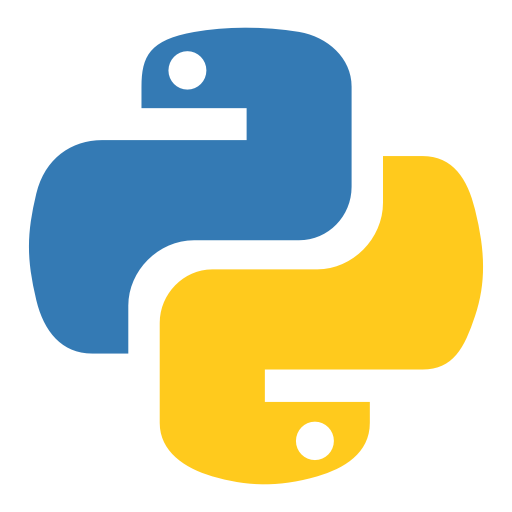 print(set("thanks")) # {'t', 'k', 'a', 'n', 's', 'h'}
[Speaker Notes: https://www.iconfinder.com/icons/4375050/logo_python_icon]